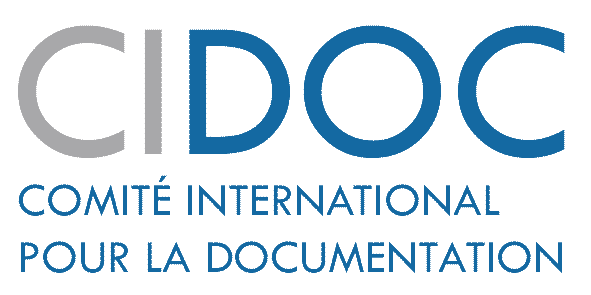 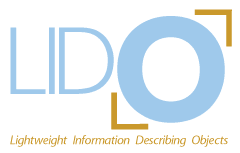 CIDOC
LIDO Working Group
[Speaker Notes: This year’s meetings took place 
- on Sunday 03.07.2016 as a full-day meeting with 15 attendees,
We also run a LIDO introductory meeting on Monday 04.07.2016.]
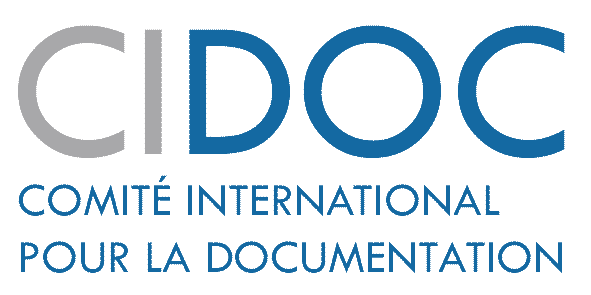 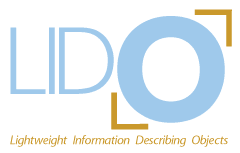 Working Group Meeting 03/07/2016

Implementing LIDO - a new LIDO booklet (Gordon McKenna)
The Common Catalogue of Data Fields for Prints and Drawings. A Guide to High-Quality LIDO Data (Angela Kailus)
Towards Complexity. Two Case Studies to the Enriched LIDO-based Description of Objects - the Context of the 19th Century Ornamental Prints and of the Plaster Casts: (Julia Katona)
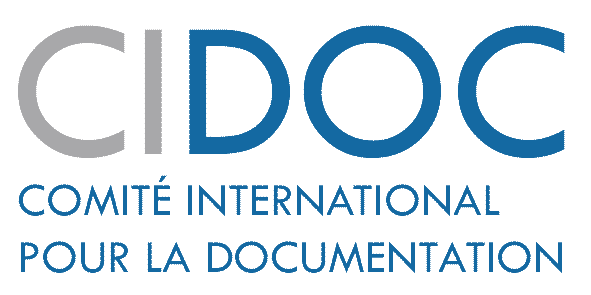 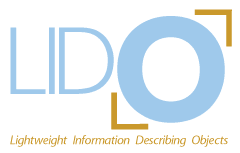 Work on LIDO Terminology

Formalize recommendations for the use of schema elements with schema refining character („type“ elements and attributes) 

Provide best-practice examples

Aims to support
Data production / indexing
Consistent mapping
Portal functions – refined access
LOD publication
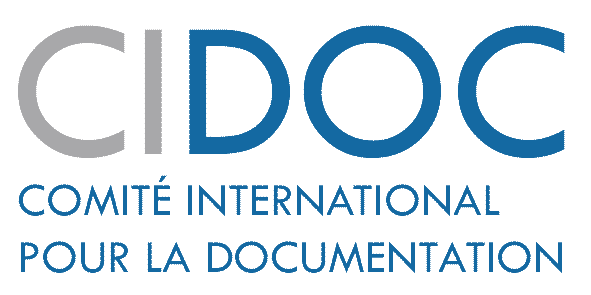 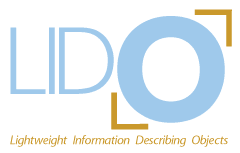 First set of recommendations ready for publication

Results of Call for Review and WG meeting to be included and published on LIDO webpage by end of July

Work going on with further LIDO elements / attributes
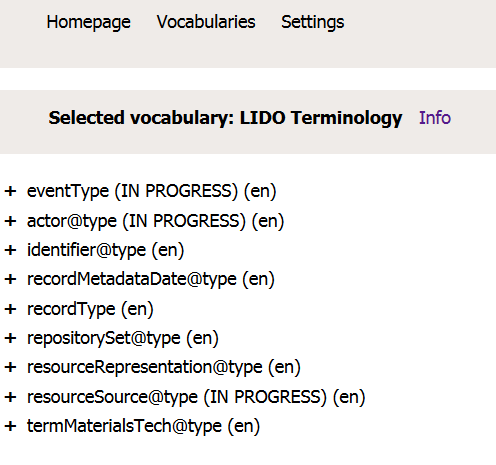 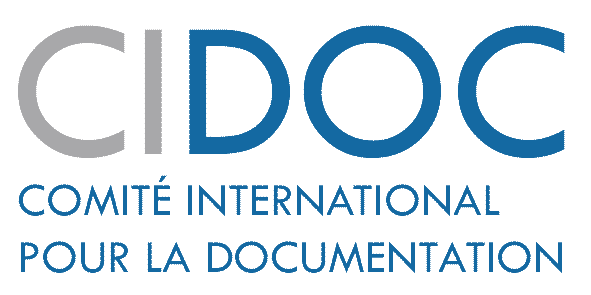 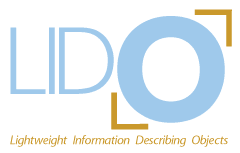 LIDO Working Group

http://network.icom.museum/cidoc/working-groups/lido/ 

Contacts: 
Regine Stein (r.stein@fotomarburg.de)
Erin Coburn (erinshanecoburn@gmail.com)
Emmanuelle Delmas-Glass (emmanuelle.delmas-glass@yale.edu)